SATIŞ TEŞVİK (PROMOSYON)
SATIN ALMA VEYA İŞTİRAK İÇİN EKSTRA BİR  TEŞVİK SUNARAK ÜRÜN CAZİBESİNİ ARTTIRAN  TÜKETİCİYE VEYA İŞLETMEYE YÖNELİK  PAZARLAMA AKTİVİTESİDİR.
SATIŞ TEŞVİĞİN GELİŞME NEDENLERİ
REKABETİN ARTMASI
YENİ ÜRÜNLERİN PAZARDA YER ALMASI
REKLAM MALİYETİNİN YÜKSEK OLMASI
YENİ DAĞITIM ŞEKİLLERİNİN YAYGINLAŞMASI
TÜKETİCİ ZEVKLERİNDEKİ FARKLILIKLAR
GELİŞEN DÜNYA KOŞULLARI
SATIŞ TEŞVİĞİN AMAÇLARI
MARKAYA KİŞİLİK KAZANDIRMAK,
ÜRÜNÜN SATIŞ YERİNDE HAREKETLENDİRİLMESİ,
ÜRÜNE YENİ BİR GÜÇ KAZANDIRMAK,
SATIŞ AÇISINDAN TİCARET HAREKETİNİN GELİŞTİRİLMESİ.
SATIŞ TEŞVİK ARAÇLARI
1.TÜKETİCİLERE  EŞANTİYONLAR,
YÖNELİK		ARAÇLAR;  KUPONLAR,	YARIŞMA	VE
ÇEKİLİŞLER,	SÜSLEMELER,
TAKVİM	VE	ALIŞVERİŞ
PULLARI GİBİ ARAÇLARDIR.
2.ARACILARA	YÖNELİK	ARAÇLAR;	ÇIKARTMALAR,  GÖRSELLER,		FİYAT
AYARLAMALARI,	BAYİ
TOPLANTILARI, HEDİYELERDİR.
3.SATIŞ GÜCÜNE YÖNELİK ARAÇLAR İSE;  YARIŞMALAR,	KOMİSYONLAR,	PRİMLER,  TOPLANTILAR, ARABA, SATIŞA YARDIMCI GEREÇLER  VE HEDİYELERDİR
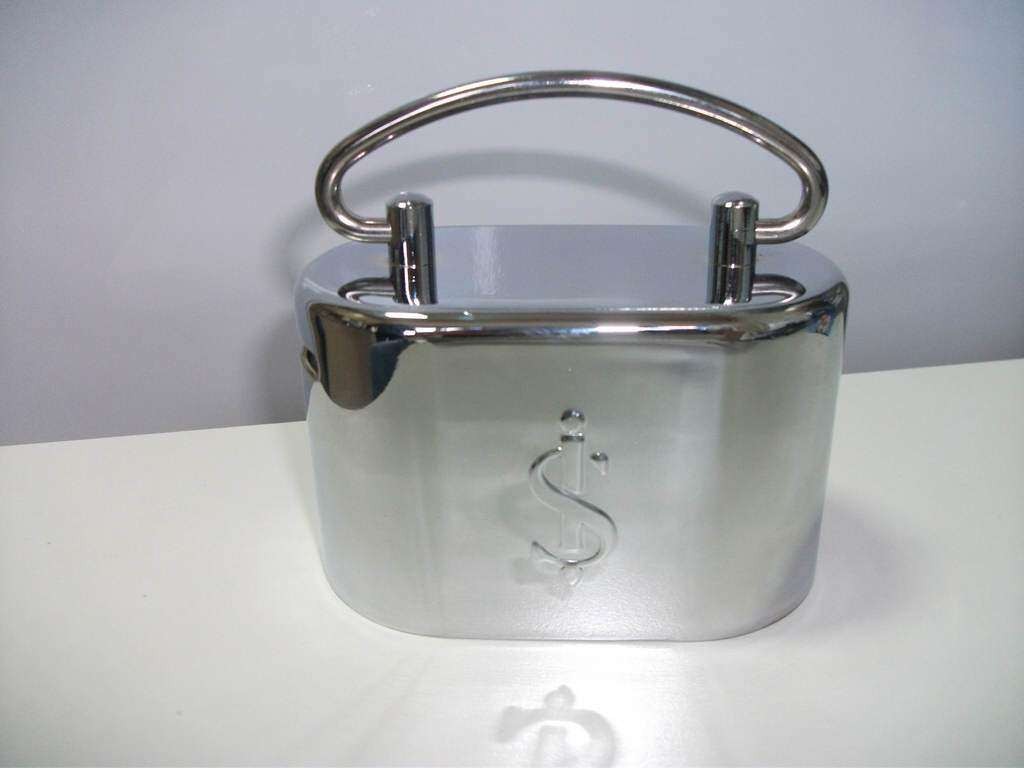 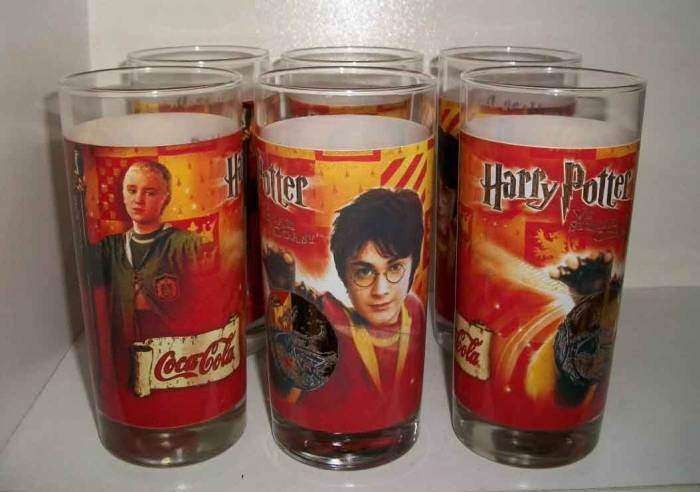 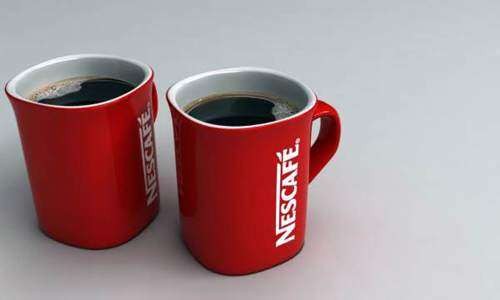 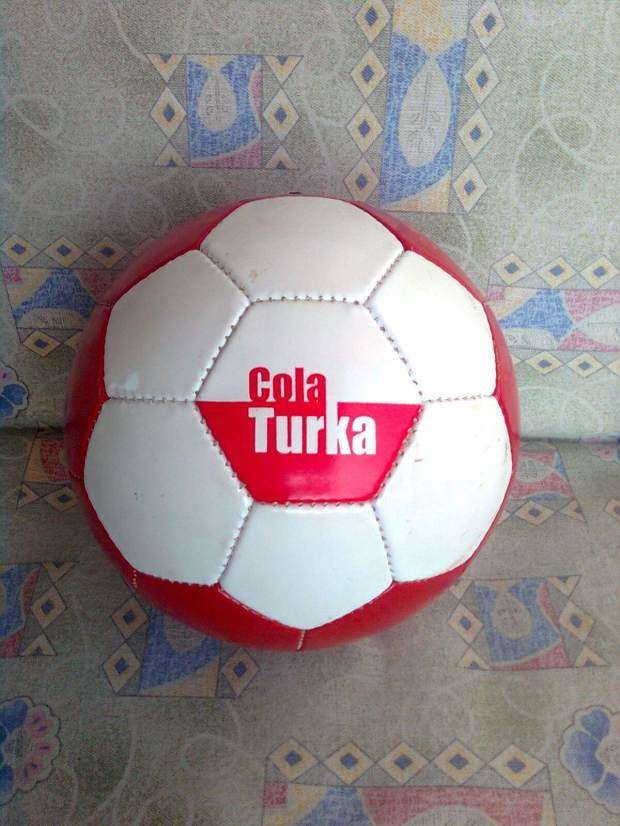 TÜKETİCİLERE YÖNELİK
PROMOSYON FAALİYETLERİ
NUMUNE VERME
KUPON VERME,
FİYAT İNDİRİMLERİ
HEDİYELER
YARIŞMALAR VE ÇEKİLİŞLER
NUMUNE VERME
ÖRNEK
ÜRÜN
DAĞITIMI
(NUMUNE
VERME),
TÜKETİCİLERE
ÜRÜNÜ SATIN ALMADAN DENEME İMKANI SUNMAKTADIR. BU  YÖNTEMLE KÜÇÜK MİKTARLARDA DENETİLEN ÜRÜNLER  TÜKETİCİYE BENİMSETİLMEYE ÇALIŞILMAKTADIR . NUMUNE  VERME, PİYASAYA YENİ GİREN ÜRÜNLERİN DENENMESİNİ VE  SATIŞ HACMİNİ ARTIRMAYA YÖNELİK GERÇEKLEŞTİRİLEN BİR  YÖNTEMDİR. BU YÖNTEM, ÜRÜNLERİN FARKLI PAZAR  BÖLÜMLERİNE YAYILMASINA DA OLANAK SAĞLAR VE ÜRÜNÜ  DENEYENLERİN BİR KISMI SÜREKLİ SATIN ALMA DAVRANIŞI  SERGİLEYEBİLİR
KUPON VERME
KUPONLAR;
PROMOSYON
FAALİYETLERİ
KAPSAMINDA TÜKETİCİLERE, ARACILARA VEYA SATIŞ  GÜCÜNE YÖNELİK SATIŞ TEŞVİKİ SAĞLAYAN  ARAÇLARDIR. ÜRÜNLERİ ÜCRETSİZ YA DA İNDİRİMLİ
OLARAK
ALABİLME
İMKANI
SUNAN
KUPONLAR
TÜKETİCİLERE TASARRUF YAPMA HAKKI  SAĞLAMAKTADIR. BU YÖNTEMDE TÜKETİCİLERE  PARA YERİNE GEÇEN SERTİFİKALAR VERİLMEKTEDİR
FİYAT İNDİRİMLERİ
FİYAT
İNDİRİMLERİ,	PROMOSYON	ARAÇLARI	İÇERİSİNDE	EN	ÇOK
KULLANILAN YÖNTEMLERDEN BİRİDİR. İNDİRİMLER, HEDEF  BELİRLENEREK DOĞRU ZAMANLAMA VE PLANLAMA İLE YAPILMALIDIR.  AKSİ HALDE FİYATI İNDİRMEK KARDAN VAZGEÇMEK DEMEKTİR. KAR  MARJLARININ DÜŞÜK OLMASI, FİYAT İNDİRİMİ YAPILMASI DURUMUNDA  FİRMALARIN KARLILIĞINI AZALTMAKTADIR. TÜKETİCİ ALGISI  KONUSUNDA DA FİYAT İNDİRİMLERİ TÜKETİCİLERDE UZUN SÜRELİ BİR  BEKLENTİ OLUŞTURABİLMEKTEDİR . FİYAT İNDİRİMLERİ DOĞRU  ZAMANLAMA İLE YAPILDIĞINDA ETKİLİDİR ANCAK SIK SIK YAPILDIĞINDA  BEKLENENİN TERSİNE ETKİ YARATABİLİR. SÜREKLİ YAPILAN İNDİRİMLER  MARKA İMAJINI ZEDELEYEBİLİR. TÜKETİCİLER, UZUN SÜREN FİYAT  İNDİRİMLERİNİN ARDINDAN MARKAYI YA DA ÜRÜN GRUBUNU SÜREKLİ  “UCUZ” OLARAK ALGILAMAKTADIR
HEDİYELER
PAZARLARDA REKABET KOŞULLARININ ARTMASI VE BİRBİRİNE  ÇOK BENZEYEN ÜRÜNLERİN ÇOĞALMASI İLE TÜKETİCİLERE  ÜRÜNLERİN YANI SIRA CAZİP TEŞVİKLER SUNMAK ZAMANLA  DAHA DA ÖNEMLİ HALE GELMİŞTİR. TÜKETİCİLER AÇISINDAN  OLUMLU BİR KOŞULLANMA SEBEBİ OLAN ÖDÜLLENDİRME  YÖNTEMİ PAZARLAMA AÇISINDAN BÜYÜK FAYDA  SAĞLAMAKTADIR. BU AVANTAJIN FARKINDA OLAN  PAZARLAMACILAR TÜKETİCİLERE SATIN ALDIKLARI ÜRÜNLERİN  YANI SIRA FARKLI ÜRÜNLER DE VEREREK ONLARI SATIN ALMAYA  TEŞVİK ETMEKTEDİRLER
YARIŞMALAR VE ÇEKİLİŞLER
YARIŞMA
VE	ÇEKİLİŞLER	GÜNÜMÜZDE	EN	ÇOK	UYGULANAN
PROMOSYON YÖNTEMLERİNDEN BİRİDİR. TÜKETİCİLER, ÖDÜL  KAZANMA İSTEĞİYLE SATIN ALMAYA TEŞVİK EDİLİR VE YÖNTEM BU  YÖNÜYLE OLDUKÇA FAZLA İLGİ GÖRMEKTEDİR. YARIŞMALARDA VE  ÇEKİLİŞLERDE YASAL PROSEDÜRLERE DİKKAT EDİLMESİ ÖNEMLİDİR.  AYRICA YARIŞMA VE ÇEKİLİŞLERİN ARDINDAN KAZANAMAYAN KİŞİLERİN  MARKAYA YA DA ÜRÜNE KIZMADAN SATIN ALMAYA DEVAM ETMELERİNİ  SAĞLAMAK ÖNEMLİDİR. YARIŞMALAR, TÜKETİCİLERE BECERİKLİ  OLDUKLARINI; ÇEKİLİŞLER İSE TÜKETİCİLERİN KENDİLERİNİ ŞANSLI  HİSSETMELERİNİ SAĞLAMAKTADIR . ÇEKİLİŞ VE YARIŞMALAR ÇEVRİMİÇİ  ALIŞVERİŞİ TEŞVİK VE SAYFA ZİYARETÇİ SAYISINI ARTIRMAYA YÖNELİK  OLARAK DA KULLANILMAKTADIR
SPONSORLUK
KURUM	YA  AMAÇLARINA
DA	İŞLETMENİN
PAZARLAMA  DOĞRUDAN
YÖNELİK	OLARAK
MEDYA	KANALLARINI	KULLANMADAN,	YAPILAN
ETKİNLİK,	FAALİYET	YA	DA  YAPILAN TİCARİ BİR YATIRIMDIR.
OLAYLAR	İÇİN
SPONSORLUĞUN İKİ TEMEL ÖĞESİ BULUNMAKTADIR.

BUNLAR; KENDİSİNE SPONSOR OLUNMASINI İSTEYEN FİRMA  VE SPONSORLUĞU VERECEK OLAN FİRMADIR.

KENDİSİNE SPONSOR OLUNMASINI İSTEYEN FİRMA, SPOR,  SANAT GİBİ BİR ÇOK ALANDA FAALİYET GÖSTEREN ETKİNLİĞİ  İSPATLANMIŞ HEDEF KİTLESİ OLAN TARAFTIR.

SPONSORLUĞU VERECEK OLAN FİRMA İSE, ÖNCEDEN  BELİRLENEN BİR BEDEL KARŞILIĞINDA ETKİNLİKTEN YA DA  FAALİYETTEN YARARLANAN KİŞİ YA DA KURUMLARDIR
HALKLA İLİŞKİLER AÇISINDAN  SPONSORLUĞUN AMAÇLARI
KURUM KİMLİĞİNİ GÜÇLENDİRMEK,
KURULUŞUN	ADINI	HEDEF	GRUPLARA  DUYURMAK,
KURUM İMAJINI GÜÇLENDİRMEK,
HALKIN TAKDİRİNİ KAZANMAK,
MEDYANIN DİKKATİNİ ÇEKMEK,
KURUM	İÇİ	İLİŞKİLERİ	GELİŞTİRİP	EĞLENCE  OLANAKLARI OLUŞTURMAKTIR.
REKLAM AÇISINDAN  SPONSORLUĞUN AMAÇLARI
1.	MEDYADA	YASAKLI
OLAN	ÜRÜNLERİ
DUYURABİLMEK,
ÜRÜNLERE DESTEK SAĞLAMAK,
BAŞKA REKLAM İMKANLARINI KULLANMAKTIR.
PAZARLAMA AÇISINDAN  SPONSORLUĞUN AMAÇLARI
BİR	ÜRÜNÜN	PİYASADA	YER	EDİNMESİNİ  SAĞLAMAK
PAZARLAMA POLİTİKASINDA DEĞİŞİKLİK YAPMAK
YENİ BİR ÜRÜNÜ LANSE ETMEK
ÜRÜN KULLANIMINI TEŞVİK ETMEK
SATICILARI TEŞVİK ETMEK,
ULUSLARARASI	PAZARLAMA	ÇALIŞMALARINA  KATKI SAĞLAMAK.
SPONSORLUĞUN ÇEŞİTLERİ
SPOR SPONSORLUĞU
KÜLTÜR-SANAT SPONSORLUĞU
SOSYAL SPONSORLUK
SPOR SPONSORLUĞU
GÜNÜMÜZDE	BELKİ	DE	EN	YAYGIN	OLARAK  GÖRDÜĞÜMÜZ SPONSORLUK TÜRÜDÜR. SON YILLARDA
ÖZELLİKLE	 SPORUN		KÜRESEL	BİR	PAZAR  DÜNYADA	İSMİNİ	DUYURMAK		KENDİNİ
OLDUĞU  TANITMAK
İSTEYEN FİRMALAR SPOR SPONSORLUĞUNU SIKLIKLA  KULLANMAKTADIRLAR. SPOR SPONSORLUĞU, BİR  SPORCUYA, BİR TAKIMA, BİR TURNUVAYA YA DA BİR  LİGE SPONSORLUK ŞEKLİNDE OLABİLMEKTEDİR.
KÜLTÜR-SANAT SPONSORLUĞU
SPONSORLUĞUN	BAŞKA	BİR	TÜRÜDÜR.	İŞLETMELER
SPORDAN	FARKLI	ALANLARA	İLGİ	DUYAN	KİŞİLERE
İSMİNİ
KENDİLERİNİ	TANITMAK	VE	FİRMALARININ
DUYURMAK İSTEMELERİNDEN DOLAYI KÜLTÜREL VE  SANATSAL FAALİYETLERE SPONSOR OLMAKTADIRLAR.  ÖRNEĞİN YAPI KREDİ OYUN VE DİGİTAL YAŞAM  FESTİVALİ’NE SPONSOR OLMASI, AKBANK’IN YILLARDIR  SPONSOR OLDUĞU VE DÜZENLEDİĞİ CAZ FESTİVALLERİ  BU TÜR SPONSORLUKLARA ÖRNEKTİR.
SOSYAL SPONSORLUK
DİĞER İKİ SPONSORLUK TÜRÜNE GÖRE DAHA AZ KAZANÇ  SAĞLAMAK ODAKLIDIR. BU TÜR SPONSORLUKLARDA FİRMA  AYNI ZAMANDA TOPLUMUN TAKDİRİNİ KAZANMAYI DA  HEDEFLEMEKTEDİR. İŞLETMELERİN ASIL AMACININ KAR ELDE  ETMEK OLDUĞU DÜŞÜNÜLDÜĞÜNDE, İŞLETMENİN YARDIMCI  AMAÇLARINDAN OLAN SOSYAL SORUMLULUK FAALİYETLERİ
TOPLUMDA	TAKİP	EDİLEN	UYGULAMALAR
GELMEKTEDİR.	ÖRNEĞİN	TURKCELL’İN	“HAYAL
HALİNE
ORTAĞIM”
PROJESİ ENGELLİLERE UMUT OLDU VE TURKCELL BU PROJE İLE  BÜYÜK BEĞENİ TOPLADI.